II edycja ekologicznego konkursu pt. „Recykling się opłaca!- Daj odpadom drugie życie!
Ogłoszenie wyników konkursu w kategorii klas I-III:
I miejsce: Roksana Mikołajek (klasa III)
II miejsce: Antoni Grygiel (klasa II)
III miejsce: Marcin Borys (klasa II)

Wyróżnienia:
Mikołaj Malik (klasa I)
Dominika Bargiel (klasa II)
Antoni Mikołajek (klasa II)
2
28.06.2022
Dodaj stopkę
Ogłoszenie wyników konkursu w kategorii klas IV-VIII
I miejsce: Małgorzata Putyra (klasa VI)
II miejsce: Adrian Kępka (klasa VIII B)
III miejsce: Sławomir Młyński (klasa VIII A)

Wyróżnienia:
Julia Lipiarska (klasa VI)
Zofia Kachel (klasa VI)
Seweryn Młyński  (klasa VII)
3
28.06.2022
Dodaj stopkę
Lena Wajdzik
klasa III
4
28.06.2022
Dodaj stopkę
Anna Gołuszka
klasa III
5
28.06.2022
Dodaj stopkę
Lena Iciek
klasa III
6
28.06.2022
Dodaj stopkę
Martyna Borys
klasa III
7
28.06.2022
Dodaj stopkę
Aleksandra Cyganek
klasa III
8
28.06.2022
Dodaj stopkę
Marcin Borys
klasa II
9
28.06.2022
Dodaj stopkę
Wiktoria Panek
klasa III
10
28.06.2022
Dodaj stopkę
Dominika Bargielklasa II
11
28.06.2022
Dodaj stopkę
Kamil Palusklasa II
12
28.06.2022
Dodaj stopkę
Dominika Gąsiorek
klasa III
13
28.06.2022
Dodaj stopkę
Kajetan Szklarczykklasa I
14
28.06.2022
Dodaj stopkę
Aleksandra Pilarczykklasa I
15
28.06.2022
Dodaj stopkę
Kuba Ćwiertniaklasa I
16
28.06.2022
Dodaj stopkę
Aleks Harańczykklasa I
17
28.06.2022
Dodaj stopkę
Hubert Kaczmarekklasa I
18
28.06.2022
Dodaj stopkę
Mikołaj Malikklasa I
19
28.06.2022
Dodaj stopkę
Szymon Sikoraklasa I
20
28.06.2022
Dodaj stopkę
Aleksandra Lenartklasa I
21
28.06.2022
Dodaj stopkę
Milena Brańka
klasa III
22
28.06.2022
Dodaj stopkę
Patryk Harańczyk
klasa III
23
28.06.2022
Dodaj stopkę
Daria Kępka
klasa II
24
28.06.2022
Dodaj stopkę
Roksana Mikołajek
klasa III
25
28.06.2022
Dodaj stopkę
Antoni Grygiel
klasa II
26
28.06.2022
Dodaj stopkę
Antoni Mikołajek
klasa III
27
28.06.2022
Dodaj stopkę
Adrian Kępkaklasa VIII B
28
28.06.2022
Dodaj stopkę
Sławomir Młyński
klasa VIII A
29
28.06.2022
Dodaj stopkę
Julia Lipiarska
klasa VI
30
28.06.2022
Dodaj stopkę
Zofia Kachelklasa VI
31
28.06.2022
Dodaj stopkę
Małgorzata Putyraklasa VI
32
28.06.2022
Dodaj stopkę
Seweryn Młyńskiklasa VII
33
28.06.2022
Dodaj stopkę
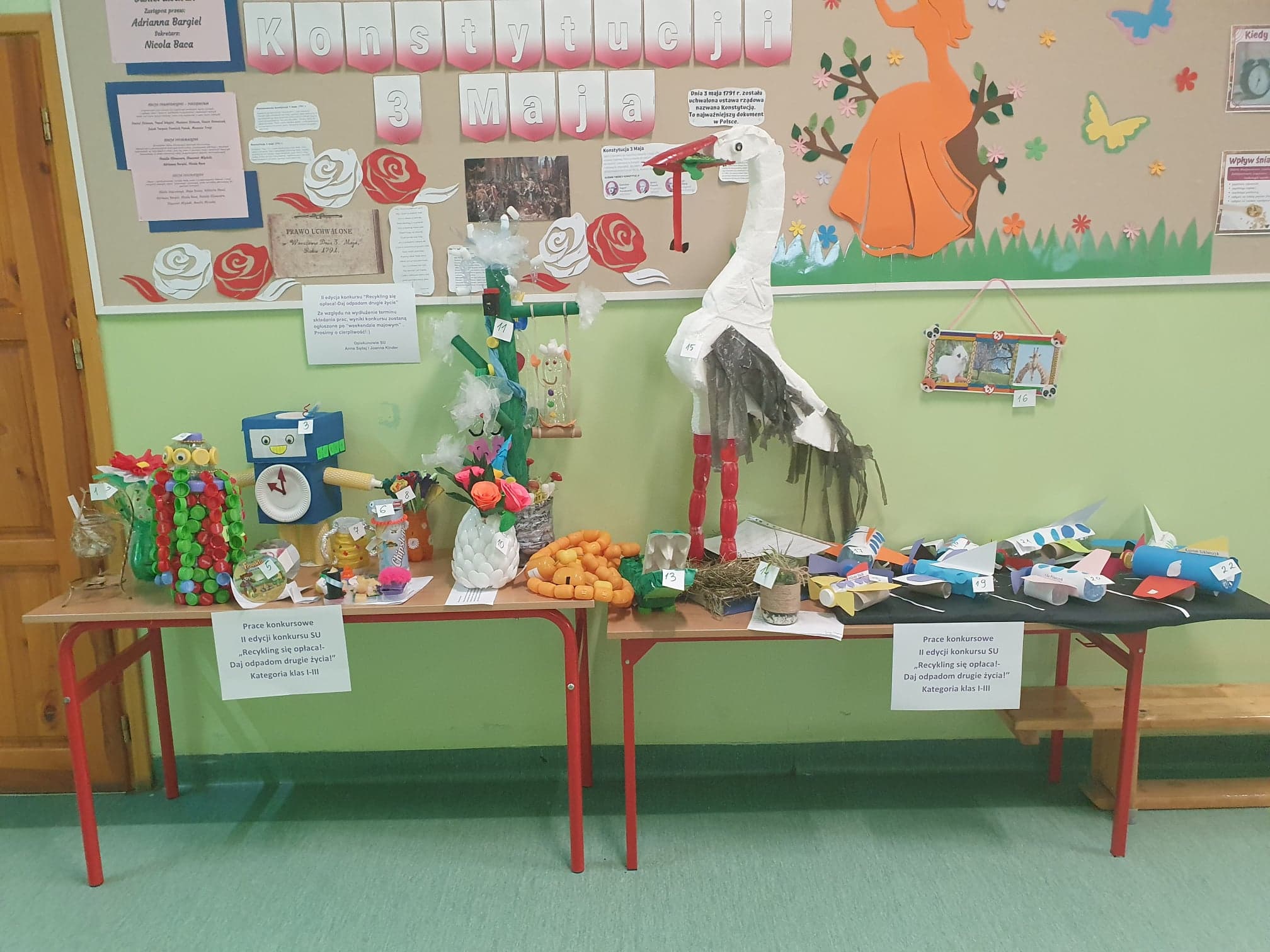 34
28.06.2022
Dodaj stopkę
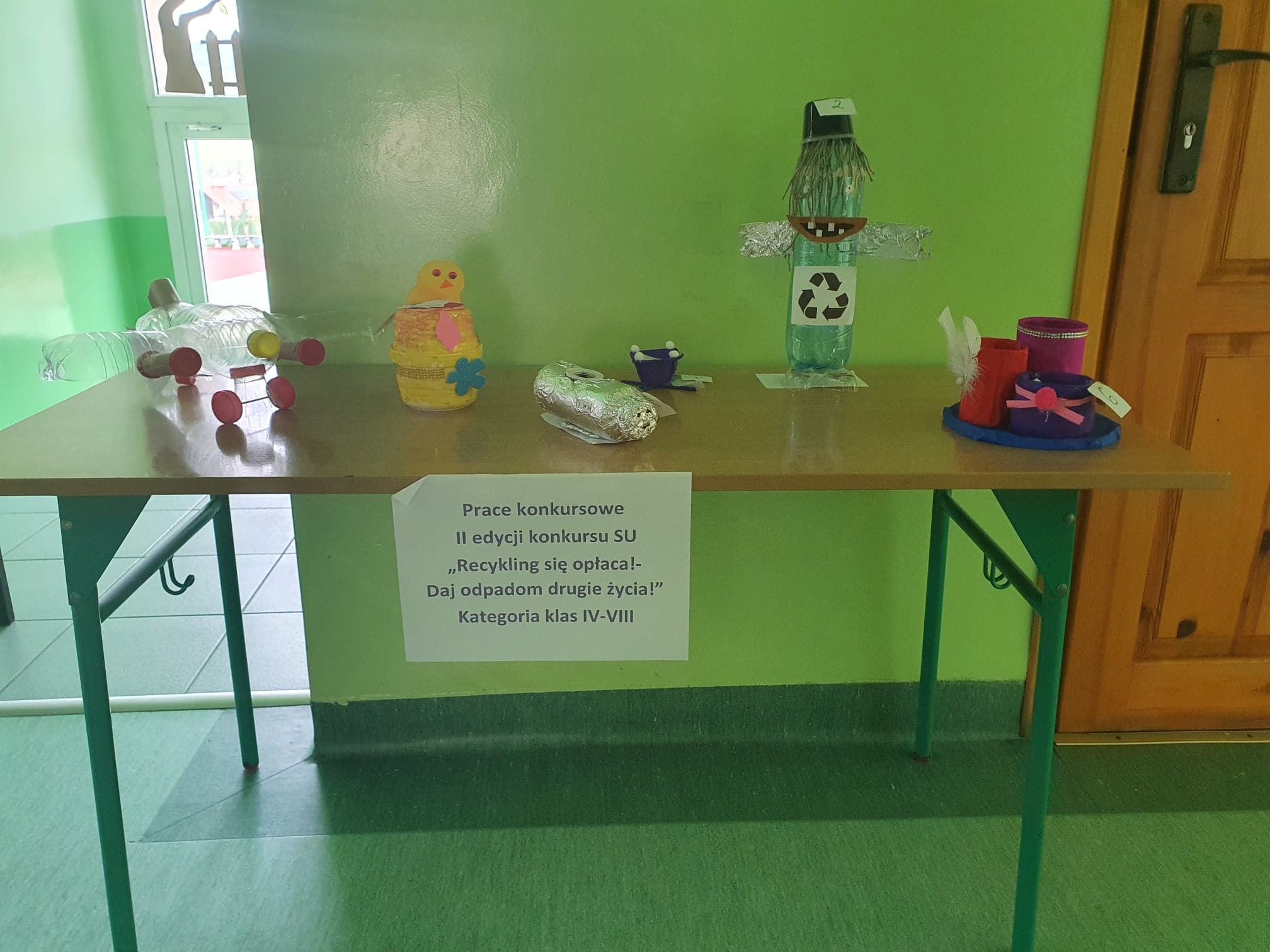 35
28.06.2022
Dodaj stopkę
Serdecznie gratulujemy wszystkim uczestnikom konkursu!Mamy nadzieję, że równie chętnie będziecie brać udział w różnych innych akcjach organizowanych przez nasz Samorząd Uczniowski 
Prezentację przygotowali opiekunowie SU: Joanna Kinder i Anna Sądaj